Цикловая комиссия естественно-математического цикла
Барцевич Светлана Николаевна, преподаватель учебных предметов «Математика»,
«Информатика»
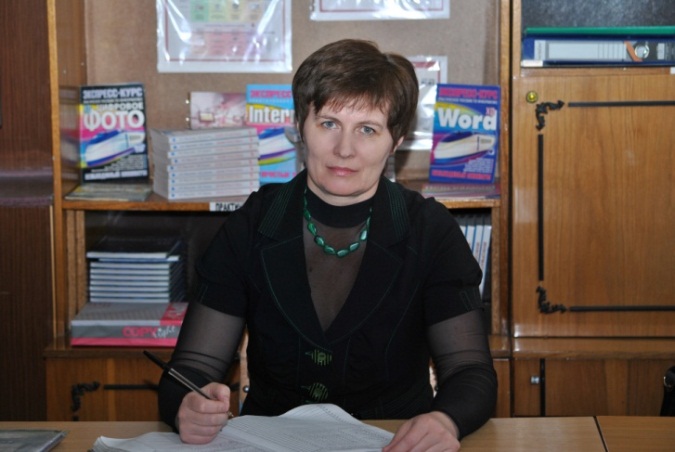 Семенова 
Ольга Владимировна, преподаватель учебных предметов «Математика», «Информатика»
Невмержицкая Светлана Николаевна, преподаватель учебного предмета  «Черчение»
Агеева 
Татьяна Владимировна, преподаватель учебного предмета «Физическая культура 
и здоровье»
Головацкая Татьяна Леонидовна, преподаватель учебного предмета «Физическая культура 
и здоровье»
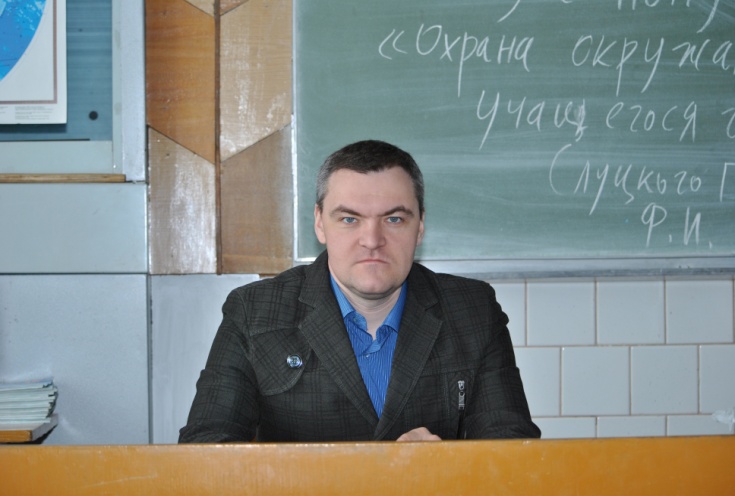 Прокопович 
Иван 
Васильевич, преподаватель учебных предметов «География», «Биология»
Самусенко Кристина Сергеевна, преподаватель учебных предметов «Химия», «Биология»
Толстопят Ярослав Анатольевич, преподаватель учебных предметов «Физика», «Астрономия»
Степаненков Виктор Александрович, преподаватель учебного предмета «Защита населения»